Building an Ambitious portfolio
Janet Seed

19 June 2018
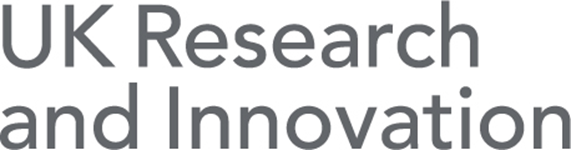 Funding landscape
Current allocations are for 18/19 and 19/20, with an expected Spending Review during 2019 to determine budgets beyond April 2020.
Autumn Statement 2016 announced an additional £4.7B over the Current Spending Review period, ramping up steeply.
£1.9B of this allocated to the Industrial Strategy Challenge Fund and to other ‘challenge led’ and cross cutting activities – no significant additions to Council delegated core budgets.
STFC has received additional funding to compensate for exchange rate changes on international subscriptions and to reverse the funding cuts made to the National Facilities.
We need to identify the highest priority science projects and build an ambitious portfolio of opportunities. This will position STFC to make strong bids to the ‘challenge led’ funds, the Spending Review and other opportunities as they arise.
Generating project ideas
Aim: To develop an ambitious portfolio of outline business cases for priority projects that relate to our strategic scientific and research infrastructure objectives 
There is no specific funding stream set aside for these projects.
To be driven by our communities, and their science priorities.
Request from STFC for a community consensus on 4 priority projects in each ‘area’, with a range of financial sizes, (eg 1 large, 1-2 medium and 1 small).
Projects to be able to start within the next 5 to 6 years.
In Scope: - Particle physics, particle astrophysics, nuclear physics, astronomy, UK  National Facilities (Diamond, CLF and ISIS), e-infrastructure, accelerator R&D, enabling technologies, laboratory departments.
Out of scope: - Estates, and campus development.
Generating project ideas
Timescale and Process 
Generation of ideas from the community to be completed by early September 2018 to be compatible with Phase 2 of SPF.
Process will be tailored to each area, ensuring compatibility with other current exercises eg Research Infrastructure Roadmap and STFC Programme Evaluations.
Particle Physics, Astronomy and Nuclear Physics
Route to the community will be through the standing STFC Advisory Panels (PPAP, PAAP, NPAP, AAP and SSAP)  building on the input they will be making to the Programme Evaluations this year.
UK National Facilities
Initial input will be from the 3 Facility Directors, with consultation with the STFC Advisory Panels (Life Sciences and Soft Matter, and Physical Sciences and Engineering) and the independent Facility Boards.
Generating project ideas
Enabling technologies and laboratory departments
E-infrastructure will build on the current work for the e-infrastructure roadmap with the Computing Advisory Panel.
Consultation for Accelerator R&D priorities will be with the Accelerator Strategy Board, Cockcroft and John Adams Institutes and ASTEC
Consultation with Laboratory Directors.
Output
For each project, a 4 page outline business case, written by the identified project lead
Subsequent steps
Extraordinary meeting of Science Board in October : - to confirm that the science to be delivered by each project is worth pursuing.
Will involve STFC Council.
Further work needed to identify implications/ feasibility,  any interactions between projects, timelines.
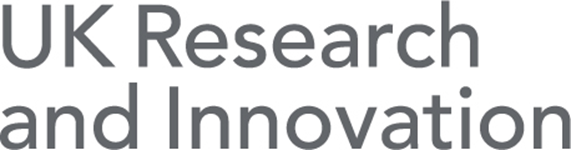